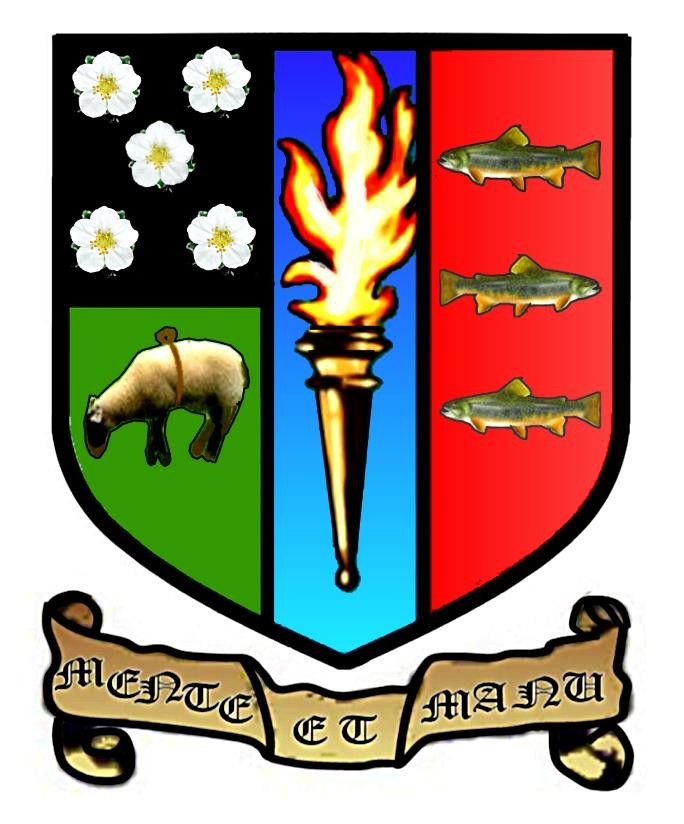 Graphic Communication
ADVANCED HIGHER,
HIGHER + NATIONAL 5
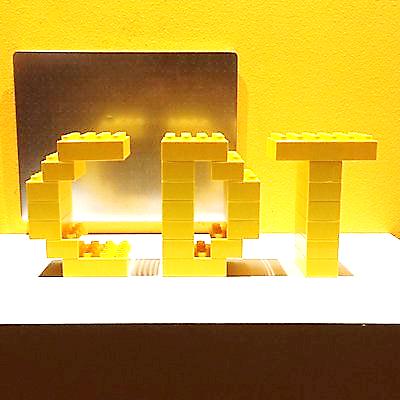 Learning is split into sections or units. At National 5 and Higher level these are:
2D Graphics (Manual & CAD based)
3D Graphics (Manual & CAD based)
At Advanced Higher level these sections are:
Commercial Visual Media
Technical Graphics
Course Outline
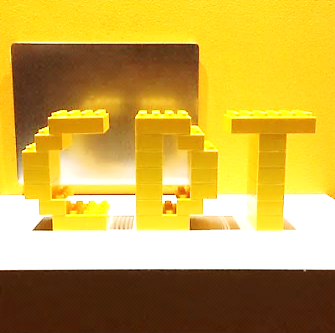 Homework tasks will be issued on a unitary basis.

Complete outstanding manual and CAD based units for a certain date.

Text books are available to support this.
Homework
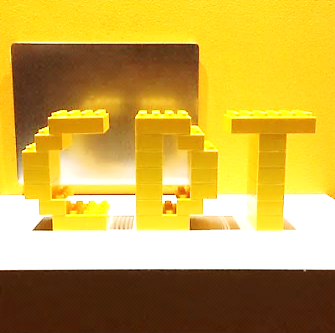 At Advanced Higher level, the final Assessment is also split into 2 sections.
Design Assignment (Externally marked)

Marked out of 60
(reduced from 90 for session 2021-22)

Extended Graphics Assignment from a chosen theme/product.

Completed in class and submitted before Easter  Break.
Question Paper (Externally marked)

Marked out of 80
(reduced from 90 for session 2021-21)

Prelim/Formal assessment opportunity in early 2021
(provides estimate of potential grade)

Final exam in May
Course Assessment: Adv. HIGHER
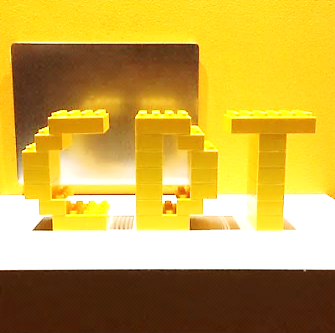 At Higher level, the final Assessment is also split into 2 sections.
Design Assignment (Externally marked)

Marked out of 50

8 hour Graphics Assignment from a given theme/product.

Completed in class and submitted before Easter  Break.
Question Paper (Externally marked)

Marked out of 75
(Reduced from 90 marks for session 2021-22)

Prelim/Formal assessment opportunity in early 2022
(provides estimate of potential grade)

Final exam in May 2022
Course Assessment: HIGHER
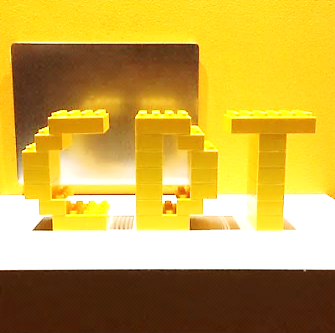 At N5 Level, evidence of attainment will be gathered across 2 sections.
In addition to this, evidence will gathered through a number of coursework projects set throughout the year.
Design Assignment (Externally marked)

Marked out of 40

8 hour Graphics Assignment from a given theme/product.

Completed in class and submitted before Easter  Break.
Question Paper (Externally marked)

Marked out of 65
(Reduced from 980 marks for session 2021-22)

Prelim/Formal assessment opportunity in early 2022
(provides estimate of potential grade)

Final exam in May 2022
Course Assessment: N5
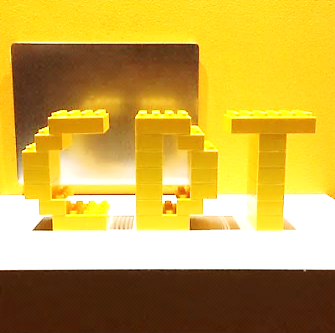 Additional support materials can be found in the following locations:
Course notes
SQA website
Various CDT websites
Leckie & Leckie website
PHS shared area
Class TEAM
Support materials
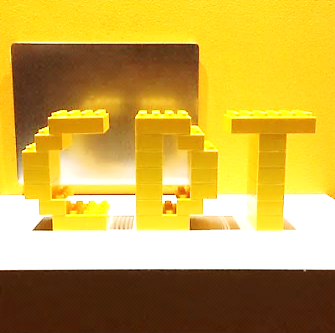 Department has open door policy, all staff willing to support.

Specific times for support are available upon request to staff

Remember ‘Free periods’ are really study periods and staff may also be able to help then.
Additional Teacher Support
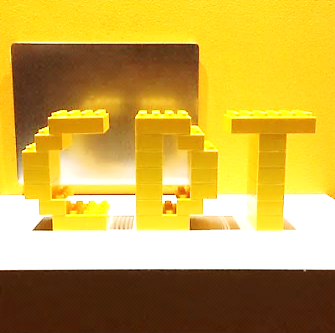 Ask to see their Presentation Folder 

Ask them what manual/computer based project they are currently working on.

Ask them to bring their everyday folder home so you can have a look. If it is full then there are probably some drawings that have not been finished. These should be completed and put in their Presentation Folder
What you can do to support?
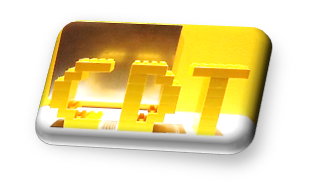